Exogenous Landforming Processes
Weathering and Erosion
Weathering and Erosion
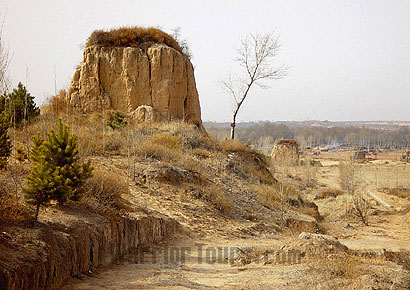 Weathering
The breakdown do the materials of Earth’s crust into smaller pieces.
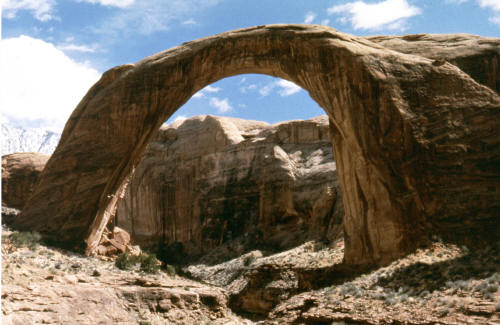 Physical Weathering
Process by which rocks are broken down into smaller pieces by external conditions.
Types of Physical weathering
Frost heaving and Frost wedging
Plant roots
Friction and impact
Burrowing of animals
Temperature changes
Frost Wedging
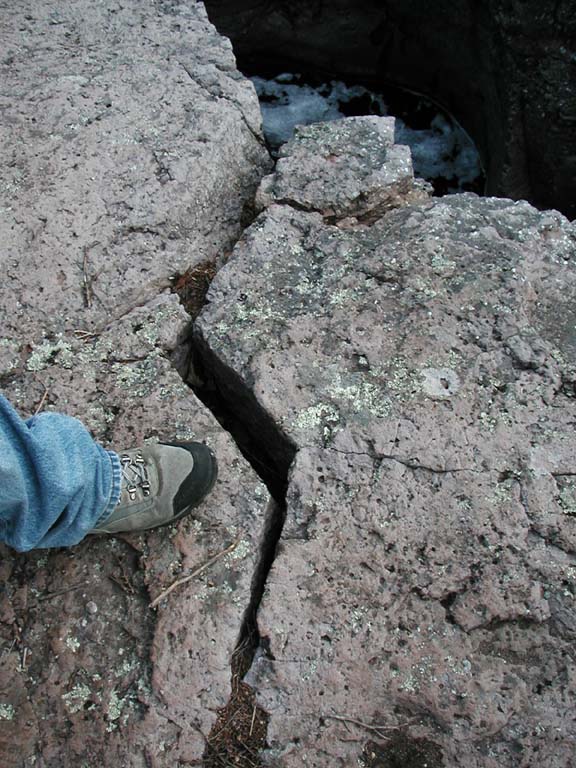 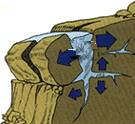 Frost Heaving
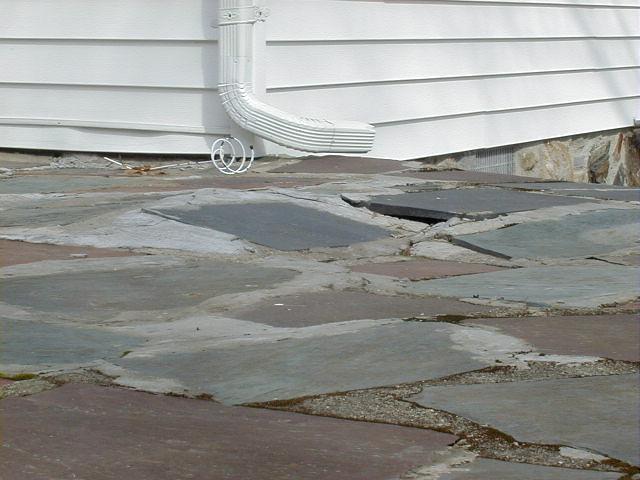 Plant Roots
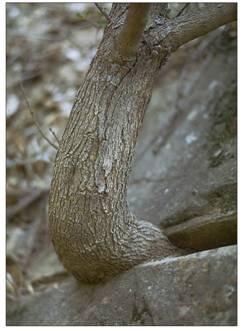 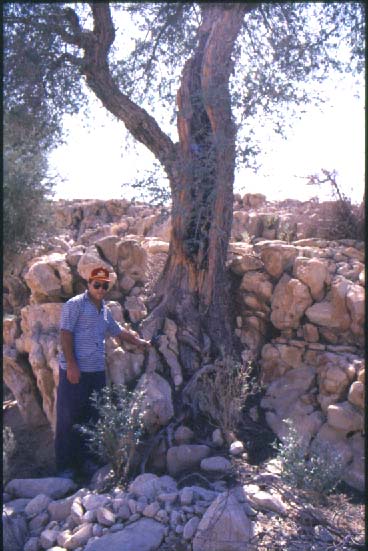 Friction and Repeated Impact
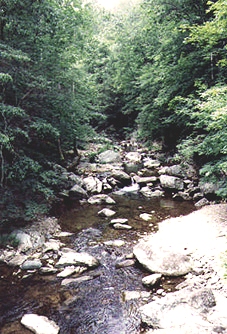 Burrowing of Animals
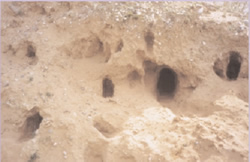 Temperature Changes
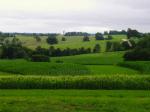 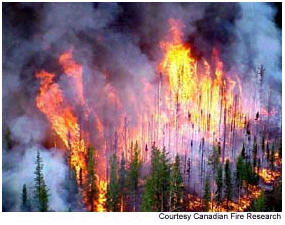 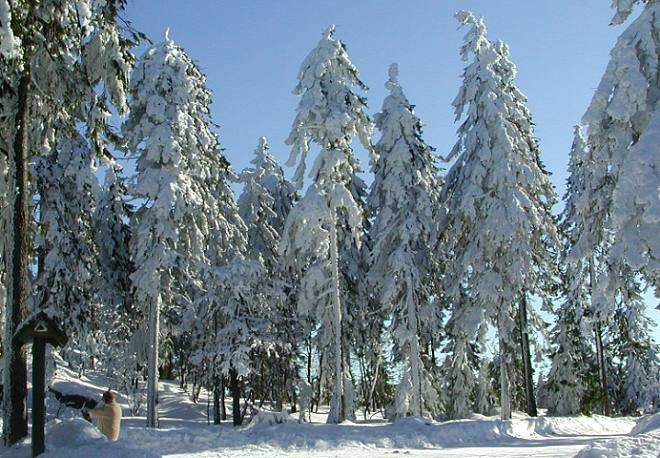 Chemical Weathering
The process that breaks down rock through chemical changes.
The agents of chemical weathering
Water
Oxygen
Carbon dioxide
Living organisms
Acid rain
Water
Water weathers rock by dissolving it
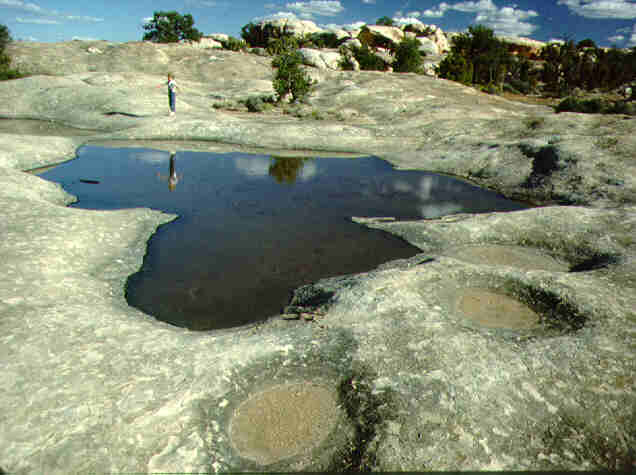 Oxygen
Iron combines with oxygen in the presence of water in a processes called oxidation
The product of oxidation is rust
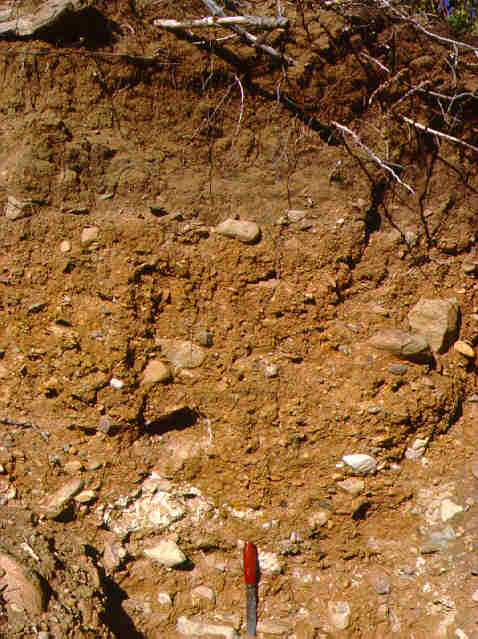 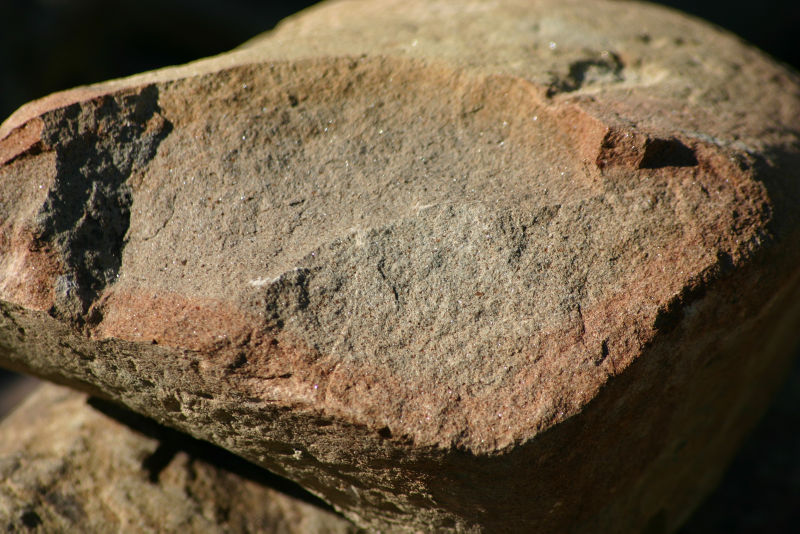 Carbon Dioxide
CO2 dissolves in rain water and creates carbonic acid
Carbonic acid easily weathers limestone and marble
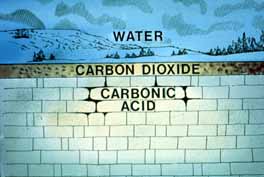 Living Organisms
Lichens that grow on rocks produce weak acids that chemically weather rock
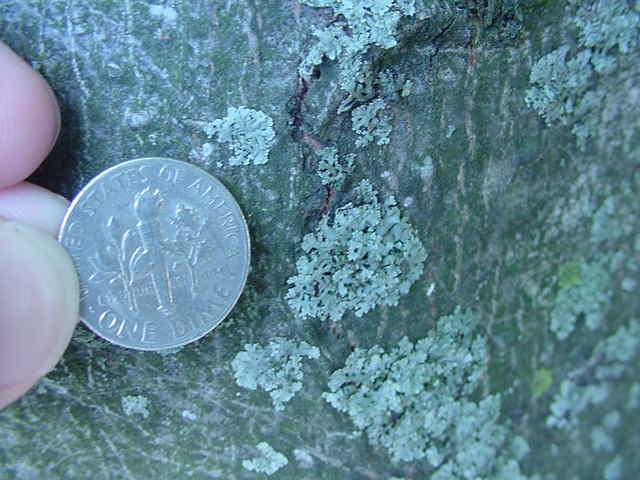 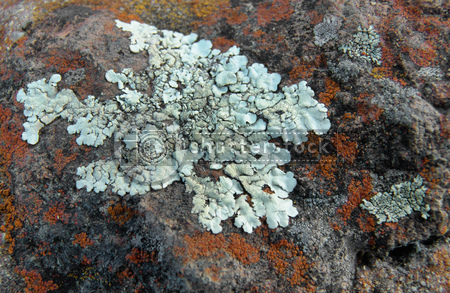 Acid Rain
Compounds from burning coal, oil and gas react chemically with water forming acids.
Acid rain causes very rapid chemical weathering
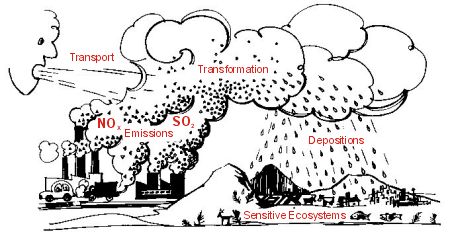 Karst Topography
A type of landscape in rainy regions where there is limestone near the surface, characterized by caves, sinkholes, and disappearing streams.
Created by chemical weathering of limestone
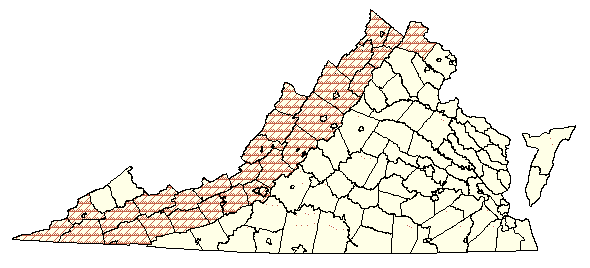 Features of Karst: Sinkholes
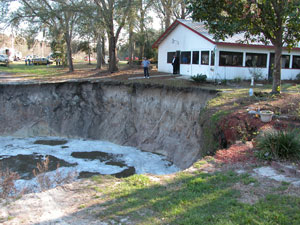 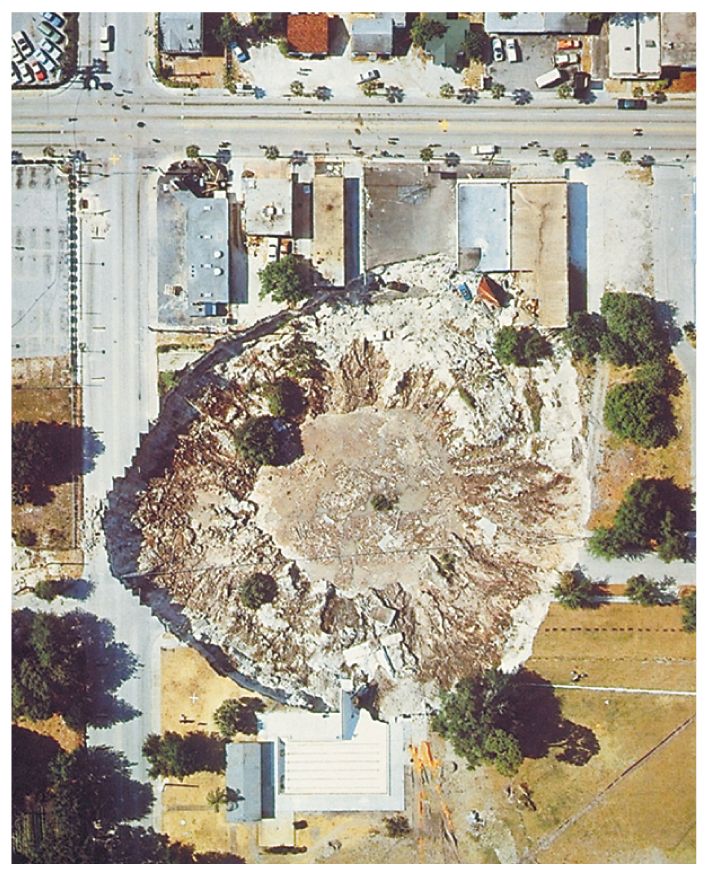 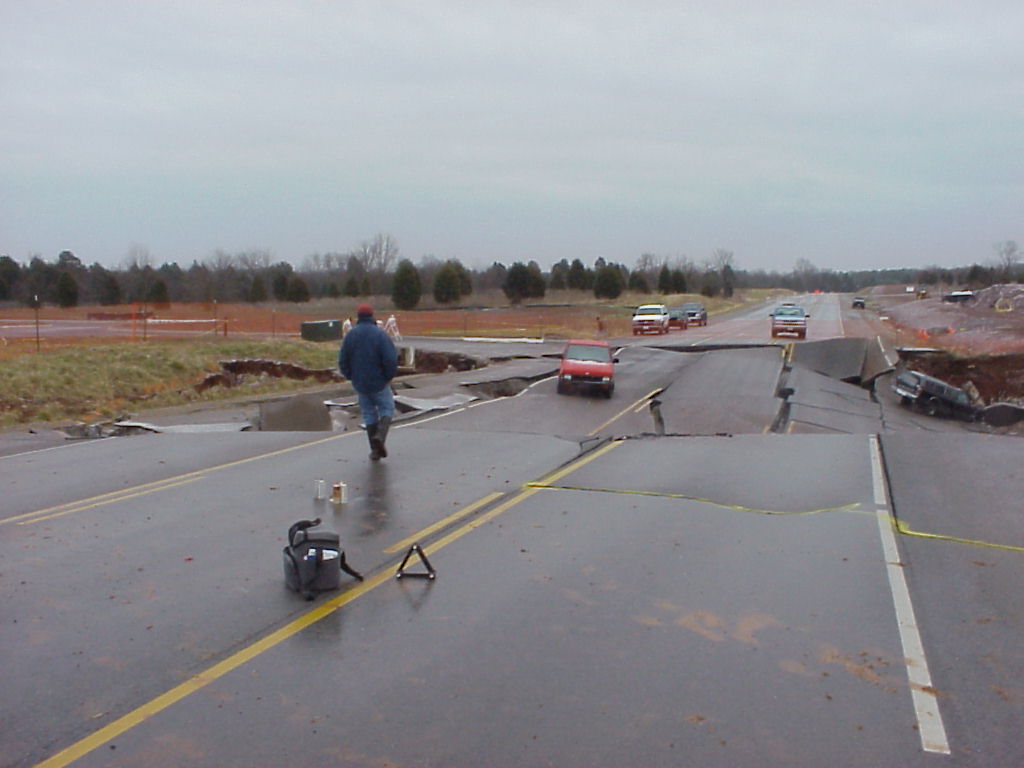 Features of Karst: Caves
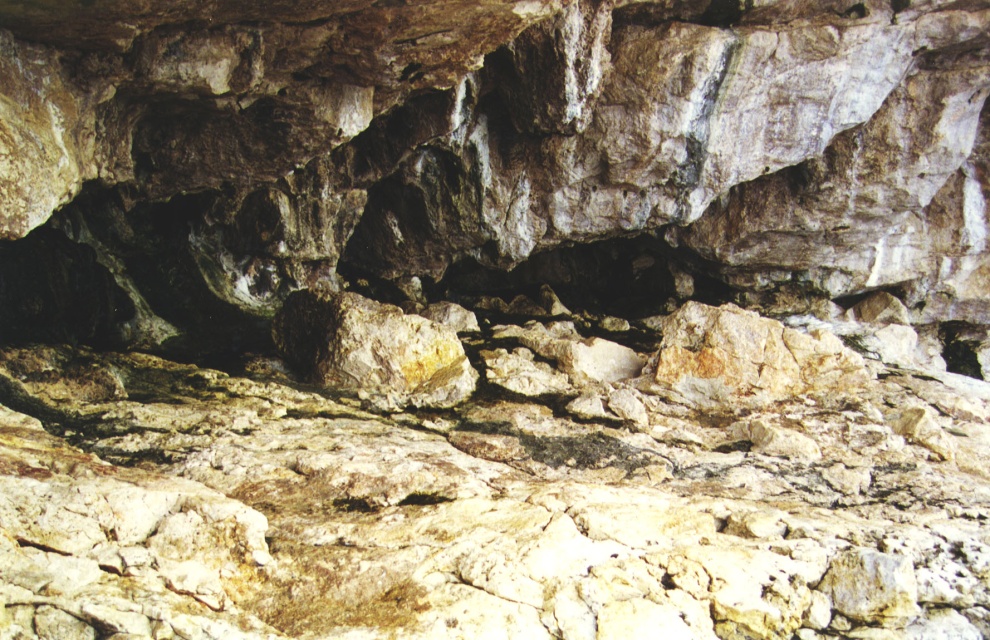 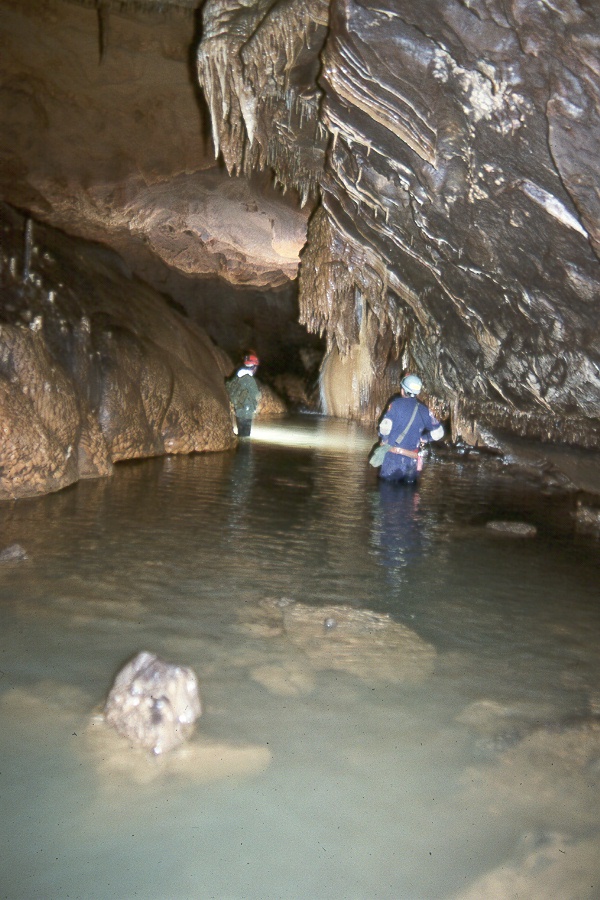 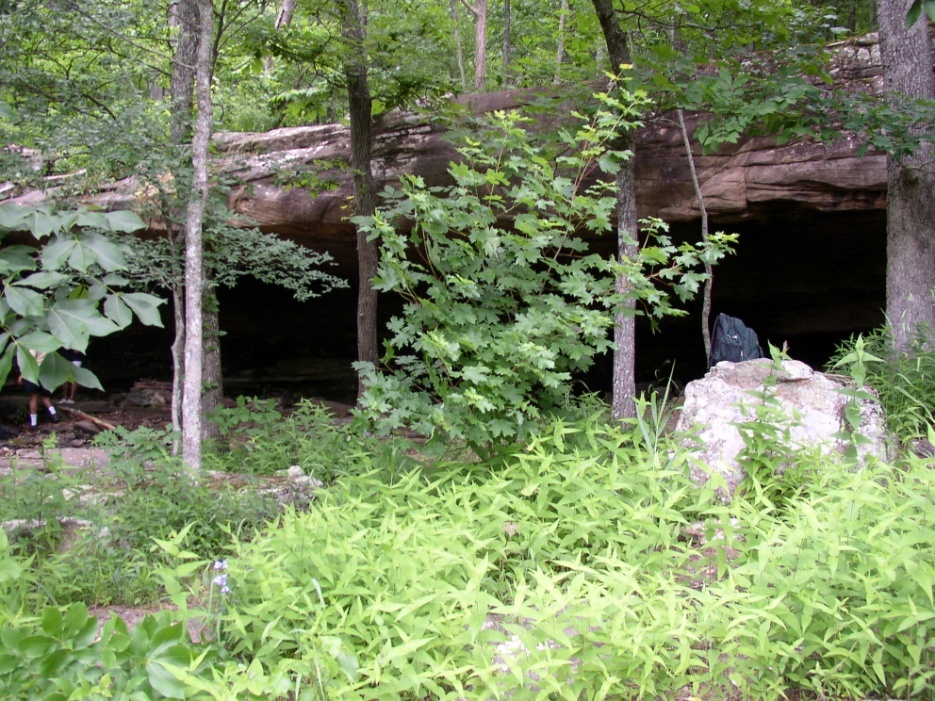 Features of Karst: Disappearing Streams
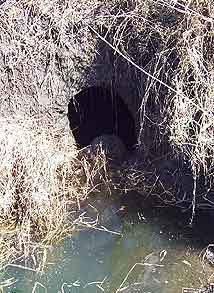 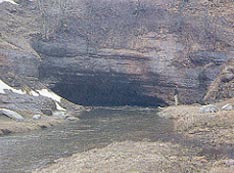 Erosion
The process by which water, ice, wind or gravity moves fragments of rock and soil.
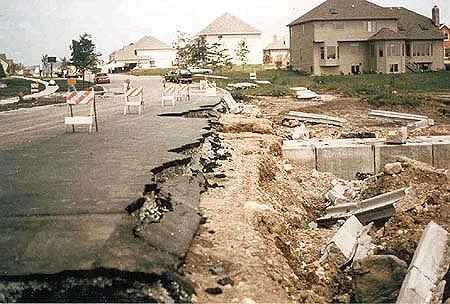 Water Erosion
Rivers, streams, and runoff
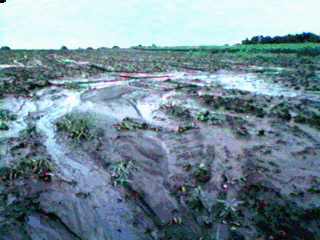 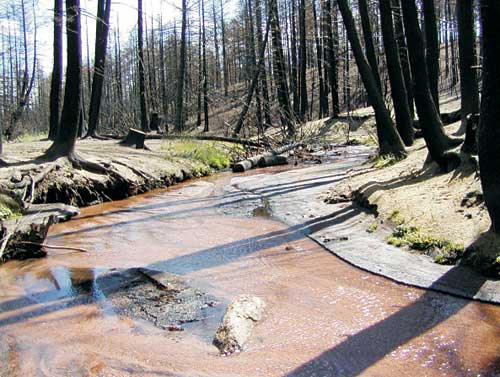 Ice Erosion
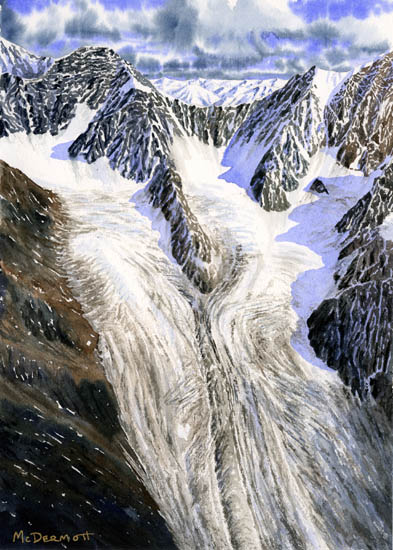 Glaciers
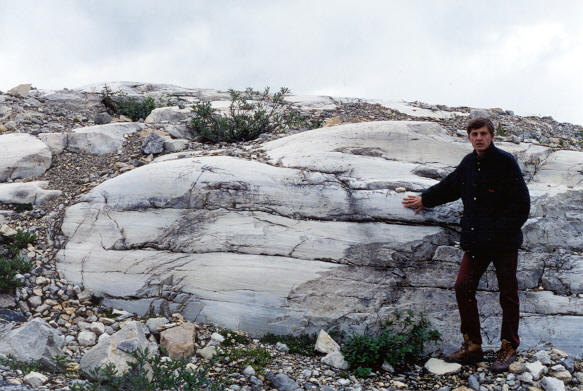 Wind Erosion
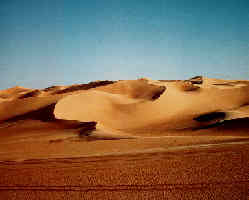 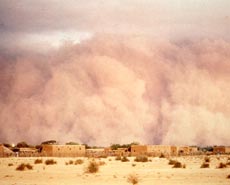 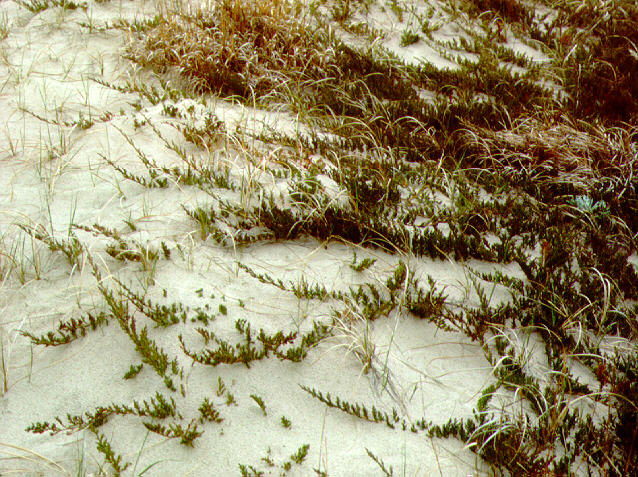 Mass Movements
Landslides, mudslides, slump and creep
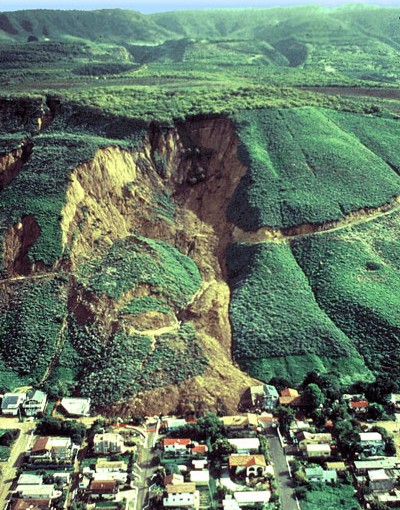 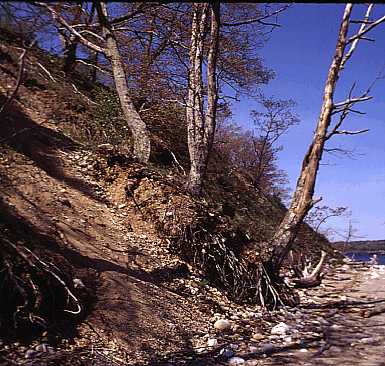